Marc 5 : 1 - 20
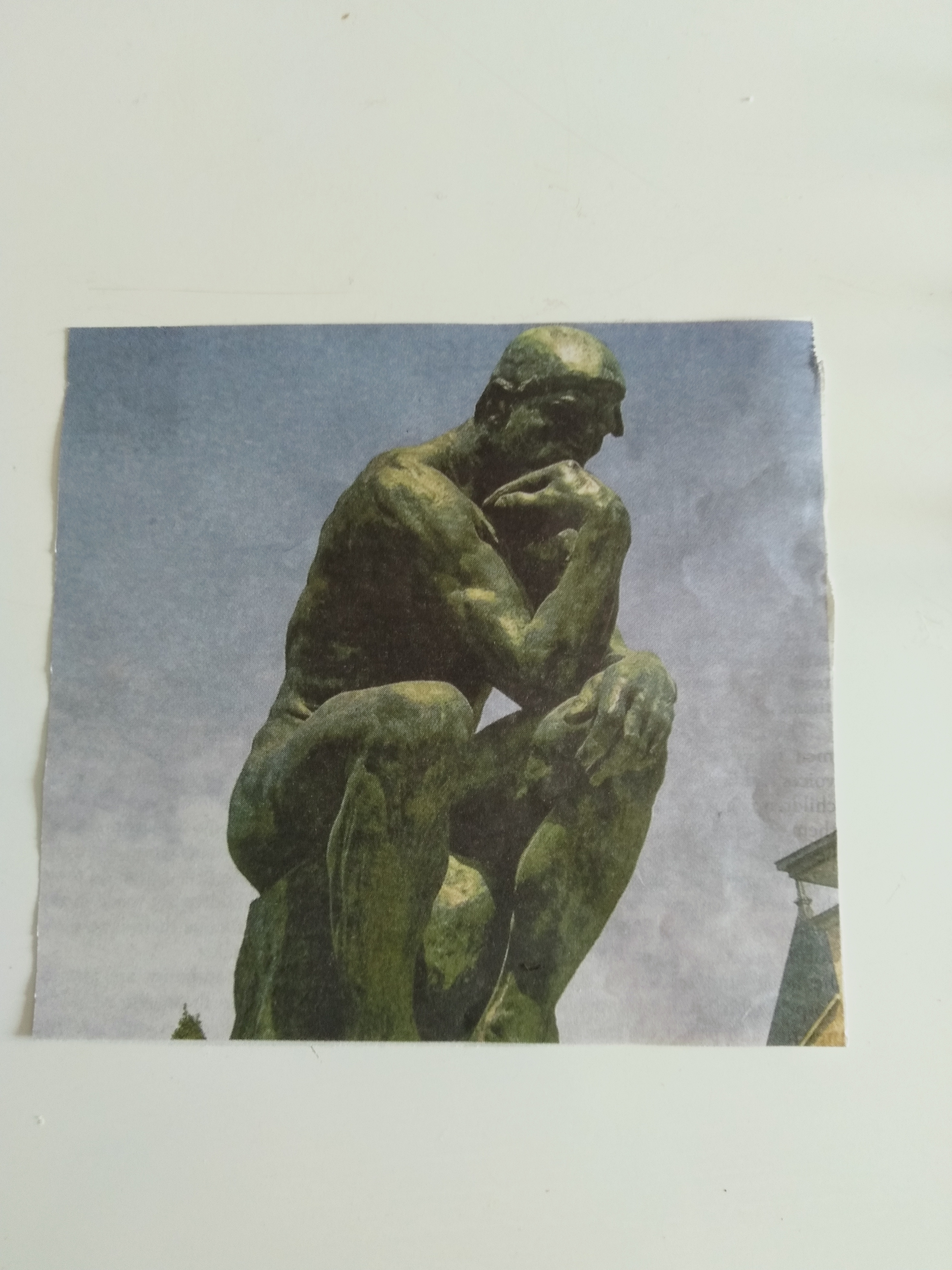 Quand ?Où ?Qui ?Quoi ?Comment ?      Pourquoi ?      Conséquences ?
Marc 5 : 1 - 20
1. Quand ?Juste après … 4 : 35 - 41Juste avant … 5 : 21 - 43
2. Où ?Dans le pays des gadaréniens
Le nord d’Israël
Lac ou mer de Galilée
= et lac de Génésareth
= lac de Tibériade    
= lac de Kinneret
Marc 5 : 1 - 20
QUI ?
Jésus : « Fils du Dieu Très Haut »
Homme : Malade … Misérable … Malveillant … Malmené …
Homme : Troublé … Terrifiant … Transformé … Témoin …
Esprit impur / DES esprits impurs
Porchers      La Foule      Témoins
QUOI ?
Démons : Out !
Cochons : Chaos
Homme : OK
Porchers : Aïe !
Marc 5 : 1 - 20
5. Comment ?Jésus parle …Jésus voit …Jésus aime …
6. Pourquoi ?Puissances sataniques / occultes
Le serviteur du Seigneur « doit corriger avec douceur les adversaires : peut-être Dieu leur donnera-t-il de changer d’attitude (se repentir) pour connaitre la vérité.
Revenus à leur bon sens, ils se dégageront des pièges du diable, qui s’est emparé d’eux pour les soumettre à sa volonté »
2 Timothée 2 : 25, 26
Marc 5 : 1 - 20
 Spiritisme       Chiromancie Numérologie       Divination Cartomancie       Ouija       Horoscope       Magie Blanche       Magie Noire Télépathie, Magnétisme, Rebouteux, Certaines médecines parallèles
Marc 5 : 1 - 20
7. Conséquences ?Négatif : « Va-t’en »Positif : « Va-t’en »
« Drunken Duncan »(Duncan l’ivrogne)